Chémia bežného života
Horenie
Patrik Sabó
SZŠ BellAmos 2013/2014
Čo je horenie ?
Horenie je oxidačno-redukčná reakcia, pri ktorej reaguje oxidovadlo s palivom. 
Oxidovadlom  môže byť  kyslík (vo vzduchu) alebo látka, ktorá sa dokáže rýchlo rozkladať’ na kyslík. Palivom môžu byt’ rôzne  horľavé látky: síra, práškové kovy, uhlie, uhľovodíky, cukry alebo drevo. 
Typickým prejavom horenia je svetlo a teplo, tzn. ide o exotermickú reakciu
Bod horenia (staršie bod zápalnosti) je druh teploty horenia; je to najnižšia teplota, pri ktorej kvapalina (palivo) zahrievaná v predpísanom prístroji za definovaných podmienok vyvinie toľko pár, že ich zmes so vzduchom po priblížení iniciačného zdroja (teda plameňa) vzplanie a horí bez prerušenia najmenej 5 sekúnd.
Okrem horenia poznáme aj dej nazývaný požiar. Ten je nežiaducim javom a teplo, ktoré v ňom vzniká , je príčinou deštrukcie blízkeho okolia. Požiarmi sa zaoberá vedná disciplína nazývaná požiarne inžinierstvo a rieši hlavne ich vznik, priebeh a elimináciu.
Zaujímavosti o horení
Oheň/založenie ohňa bol objavený pred 500 000 rokmi.
Podľa odborníkov je to prvý a najdôležitejší vynález ľudstva (2. koleso, 3. kníhtlač).
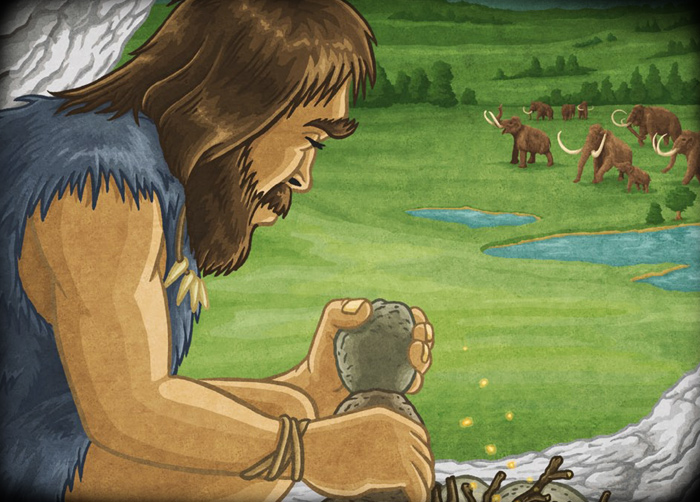 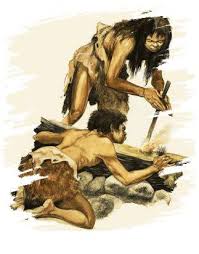 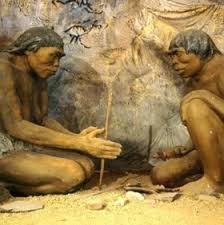 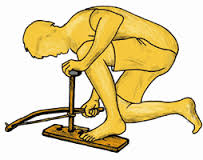 Zaujímavosti o horení
Podľa horľavých materiálov sa rozlišuje:
Oheň typu A je oheň, ktorým horia obyčajné horľaviny (napr. papier, drevo, odev, niektoré plasty atď.).
Oheň typu B je oheň, ktorým horia kvapalné a plynné látky ako benzín, alebo oleje, ktoré nezanechávajú žiadnu pahrebu, alebo popol.  
Oheň typu C je oheň, ktorý vzniká v elektrických zariadeniach. 
Oheň typu D je oheň, ktorým horia horľavé kovy (titán, zirkón, sodík, draslík a podobne).
Pokus č.1 Dichrománova sopka
Princíp: Látky sú citlivé na teplo, ktoré môže spôsobiť ich rozklad na jednoduchšie látky.
	
(NH4)2Cr2O7                    N2 +4 H2O +Cr2O3

Chemikálie: dichróman amónny, etanol
Pomôcky: nehorľavá platňa, zápalky, lyžička










Záver: Po iniciácii horenia môžeme pozorovať rozklad dichrómanu amónneho, ktorý prebieha od vrcholu kužeľa  do jeho vnútra, pričom sa kužeľ rozširuje o vytvorený tmavozelený oxid chromitý. Tento je z priestoru unášaný spolu s rozžeravenými čiastočkami dichrómanu a pokus tak pripomína sopku.
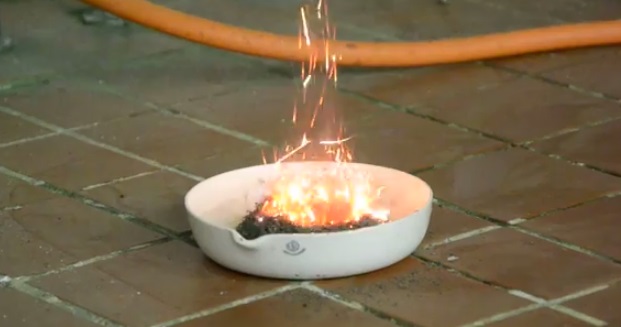 Pokus č. 2 Bengálsky oheň
Princíp: Základom bengálskeho ohňa je vždy pyrotechnická zlož, ktorá vytvára samotný plameň.   
C12H22O11 + 8 KClO3 + 3 Sr(NO3)2 + 4 Fe               KCl + 3 Sr(NO2)2 + 2 Fe2O3 + 12 CO2 +11 H2O

Chemikálie: chlorečnan draselný, dusičnan strontnatý, práškové železo, cukor (sacharóza)
Pomôcky: nehorľavá podložka, filtračný papier, trecia miska






Záver: Po zapálení pyrotechnickej zlože pozorujeme  horenie červeným plameňom. Práškové železo pozorujeme ako vyletujúce rozžeravené čiastočky horiaceho železa.
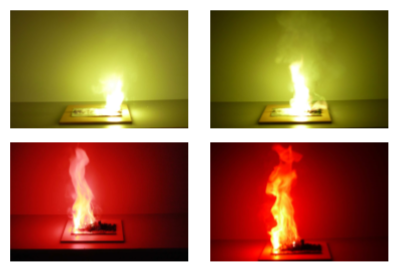 „Oheň – dobrý sluha, zlý pán!“
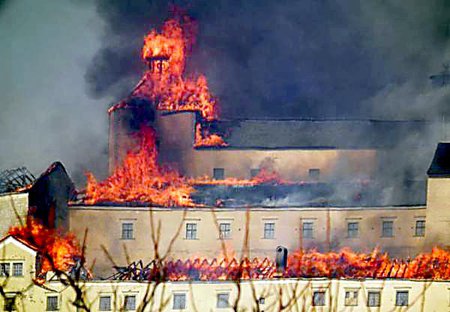 Ďakujem za pozornosť